andar
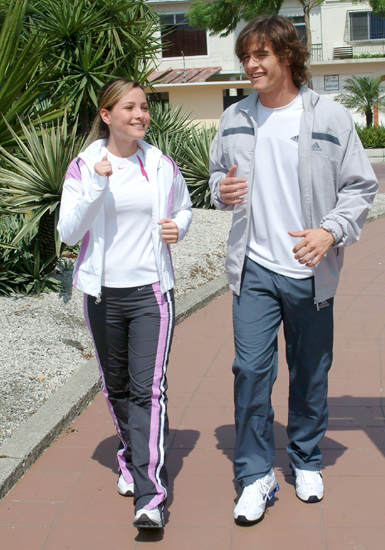 El sinónimo de caminar
Dar una vuelta
Pasearse
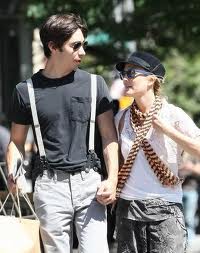 El ayuntamiento
Aquí trabaja el Señor Tetreau. Está en el centro del pueblo cerca de la mansión Burr
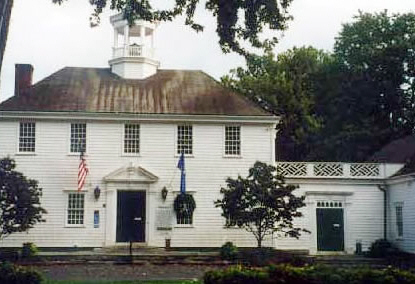 El centro recreativo
Es un lugar para jugar a los deportes
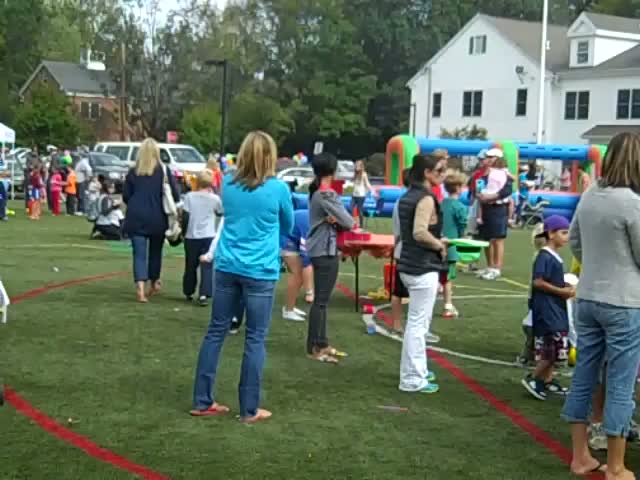 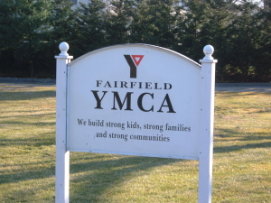 El cementerio
Aquí están los muertos
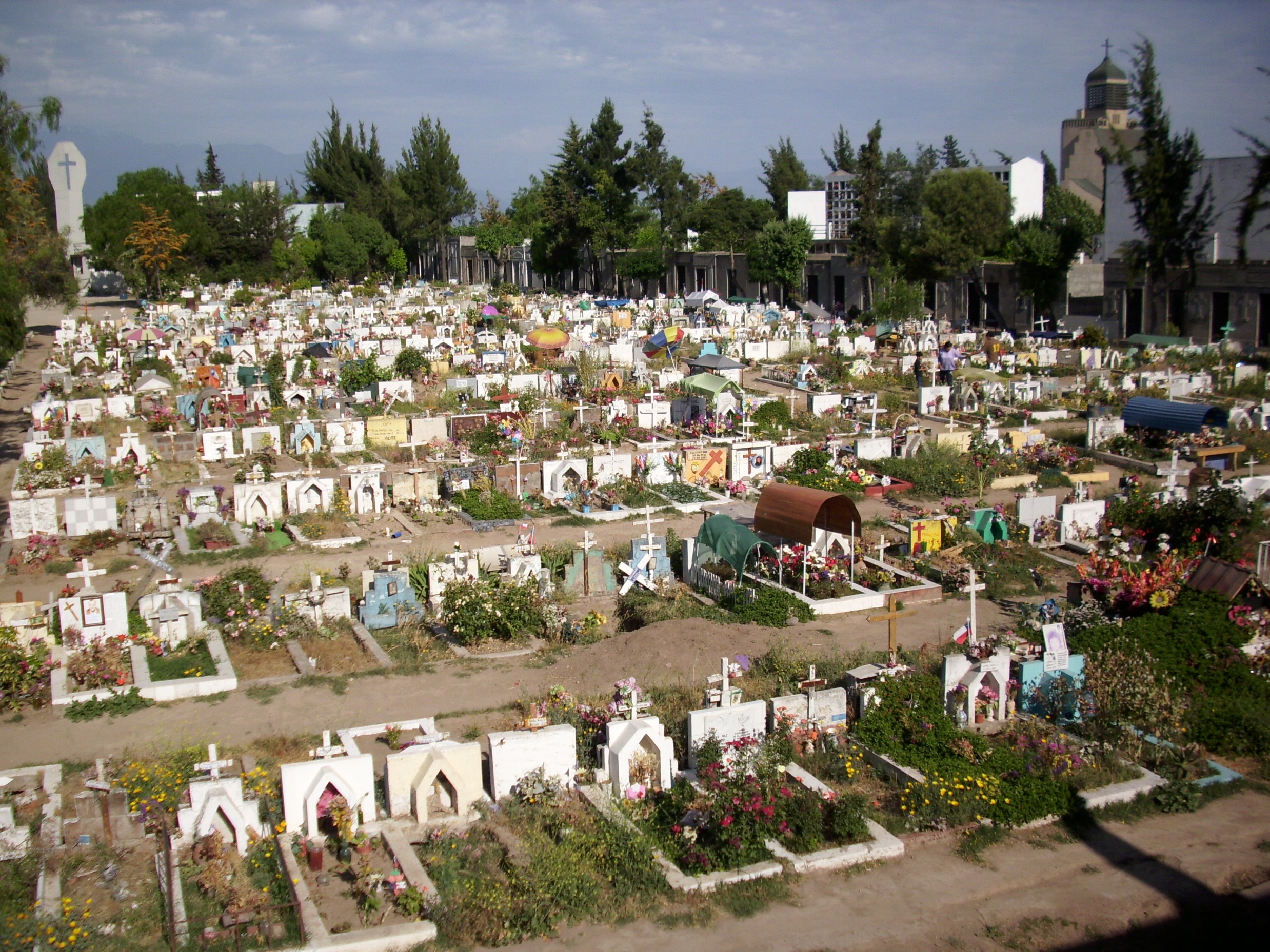 La comisaría
Aquí trabajan los policías
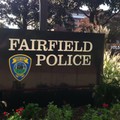 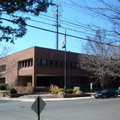 La heladería
Se vende un postre congelado y dulce.
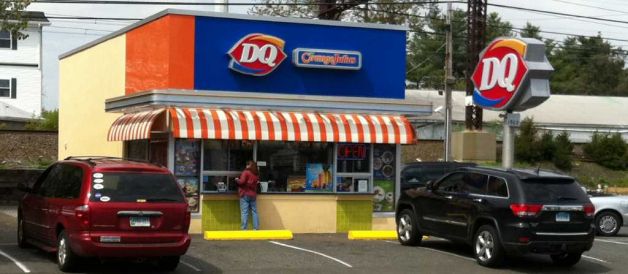 La tienda de comestibles
Es un lugar para comprar comida
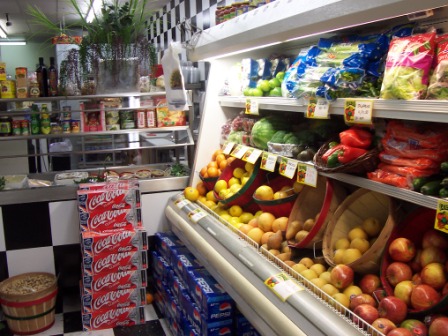 La plaza
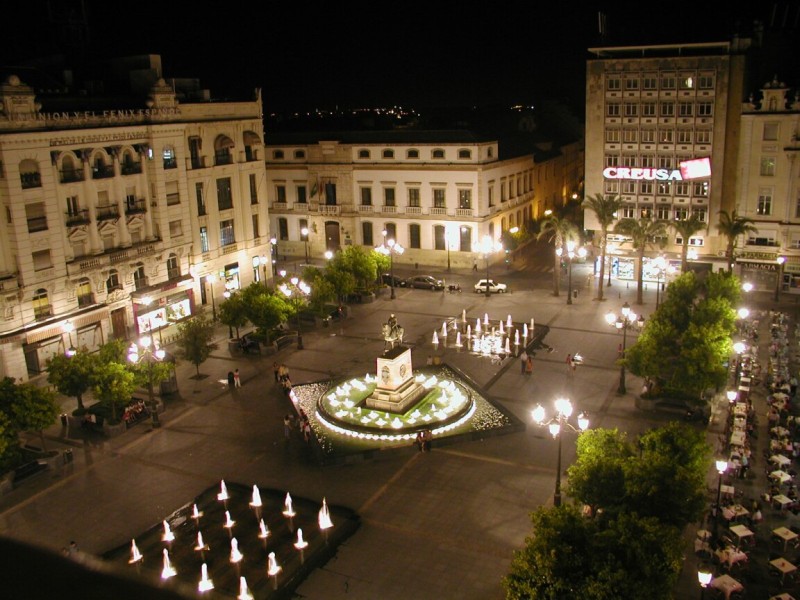 La mueblería
Se venden las camas, los sofás , las mesas, las mesitas de noche y mucho más
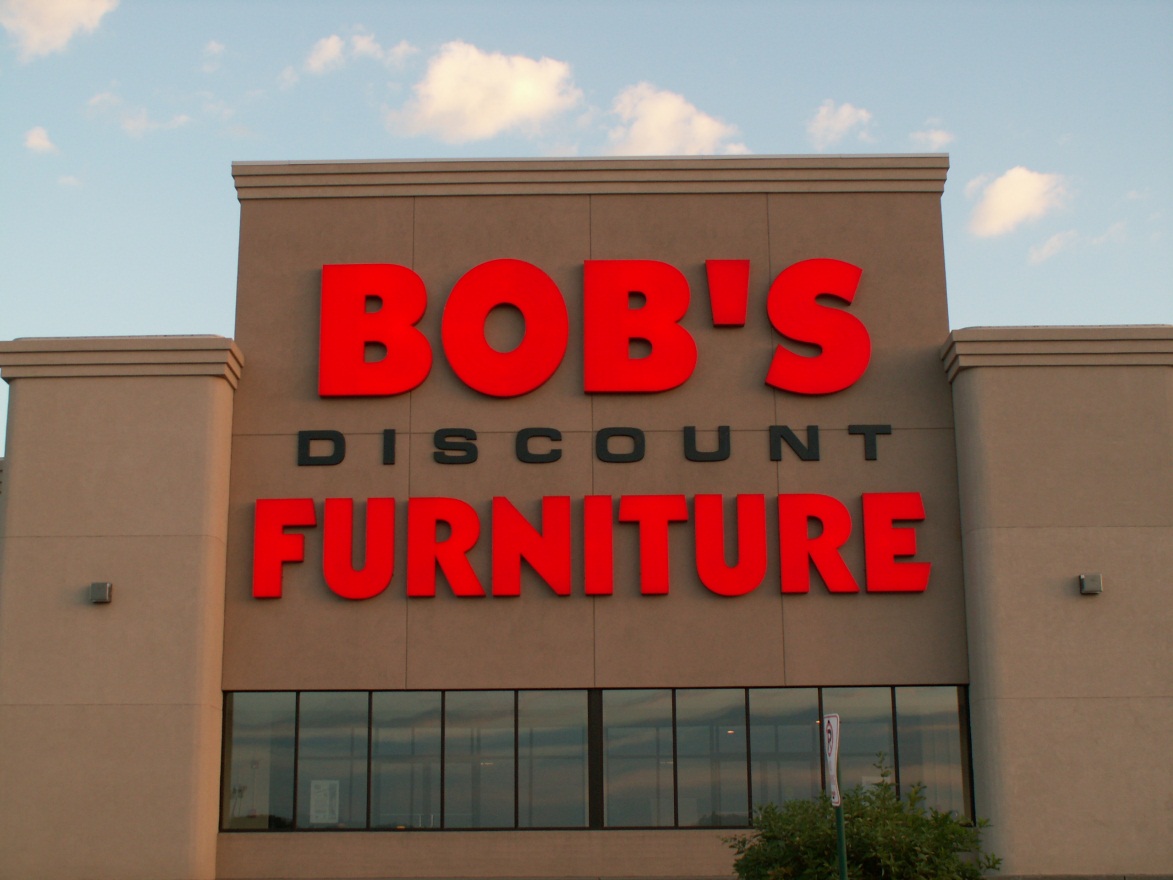 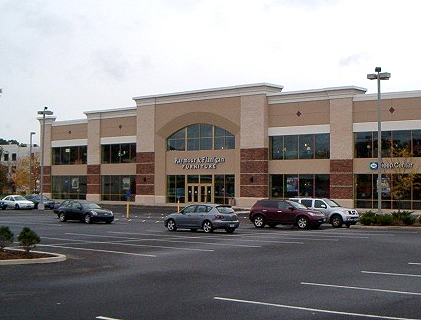 La panadería
Aquí se vende el pan.
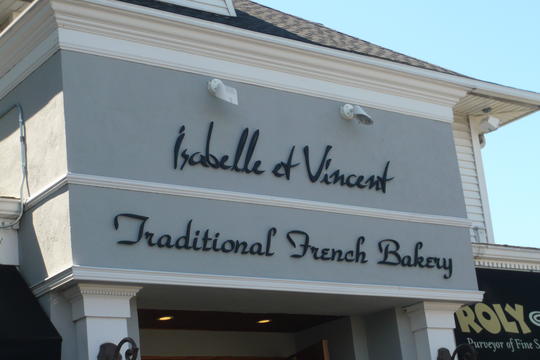 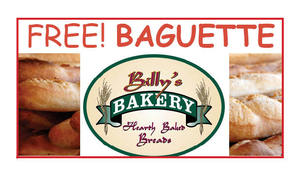 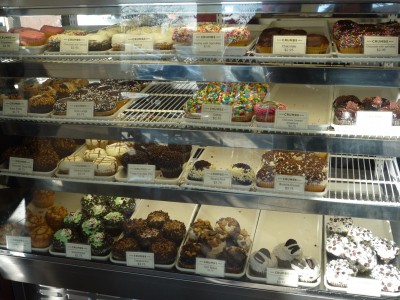 La pastelería
Aquí se venden los postres como las tortas, las galletas y los pasteles
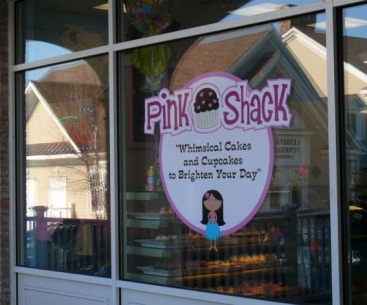 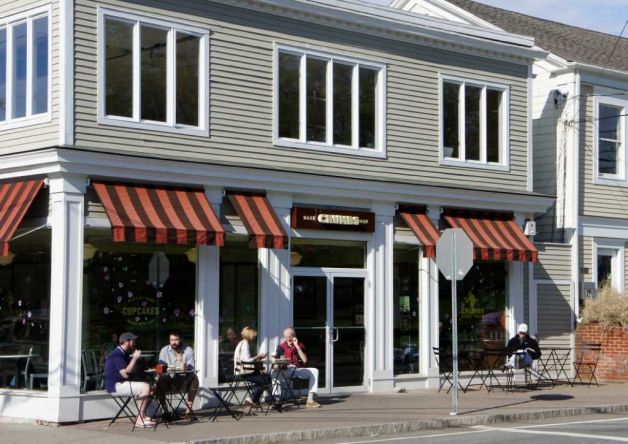 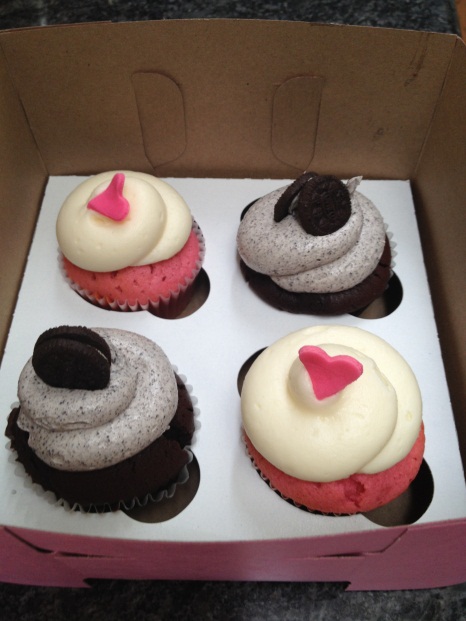 La pescadería
Aquí se venden el salmón, los camarones, la langosta y el atún.
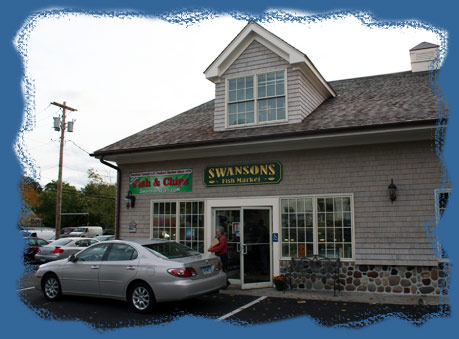 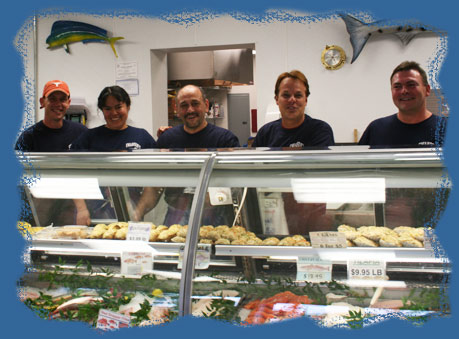 ¡Disculpe!
Es el sinónimo de ¡Perdón!
Lo que dices cuando te topas con otra persona
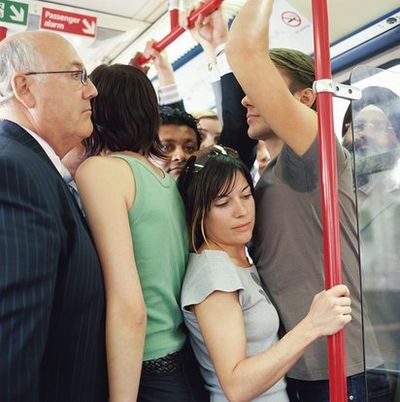 Preguntarle a alguien
Hacerle una pregunta a una persona
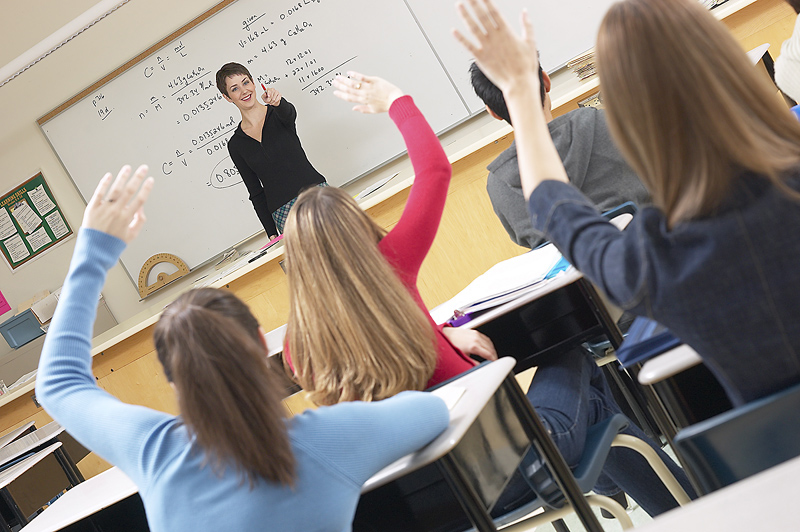 Recoger a alguien
Darle un aventón en coche o pasar por una persona
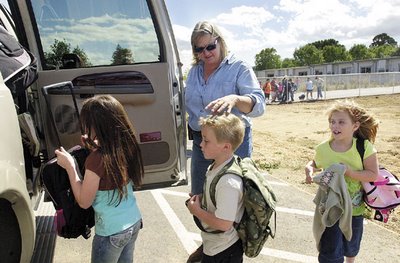